自立活動
①　ちぎって、ちぎって
〇準備物
Ａ５の紙

〇ルール　「よーい、スタート」の合図をします。　途中で破けないように、生徒はできるだけ長くなるよ　
　うに、紙を破いていきます。　３分後、ストップの指示がでたらやめ。　一番長くした生徒の勝ちです。
②　話しやすい話題で話してみよう。
目標

自分から話しをしてみる。話を少し広げてみる。
友達を誘うとき、気軽に誘うことができますか？
〇〇先生は、
はずかしがり屋なので、誘うのは苦手かも。
どちらかというと誘われるのは好きです。
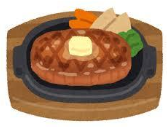 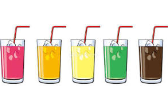 [Speaker Notes: 今では、自分に原因があるとわかった時点ですぐ謝罪をしていますが、以前は謝罪をするまでに時間がかかりました。お詫びしなきゃという気持ちのほかに「怒られたらどうしよう」という不安が頭をよぎり色々と考えをめぐらせ、連絡するにも緊張してしまって、すぐに謝罪に踏み切れない時期が先生あったのです。]
みんなは誘う方、誘われる方？
どっちが得意？
まず、声のかけるときに必要な力は？
勇気　です。
[Speaker Notes: 「怒られるかもしれない」と考えるとこわくなりますよね。どう言えば相手を刺激しないか、怒られないで済むか、その手順や言い方を気にしているうちにどんどん時間が経っていきます。しかし、それは逆効果。

時間が経つ分、気まずさも増しますし、対応も遅れ、目的がズレてしまうのです。

 本来の目的は、まず「謝罪＝失敗を認め、謝ること。]
話しかける勇気を持つには
得意な話題を作ろう！
①共通な好きなもの探し
②相手の持ち物から話題を見つける。
③相手の話題からヒントを見つける。
人に話しかけるときの鉄板話題
・ 天気の話題

・ 好きなものについての話題

・ 相手の持ち物の話題

・ 分からないことを聞く

・ 休日の過ごし方についての話題→※注）

・ スポーツの話題
話題がないと思った時には、

・とにかく共通点を探ってみること、もしくは、目に入ったものを話題にしてみること。

・考えすぎてしまうと、頭が硬くなって話題が浮かばないという状態になりがちなので、考えすぎないことです。

 
・最初は当たりさわりのない話題からで良いのです。
話しかけるタイミングは？
一番自然に話しかけやすいタイミングは、挨拶をするとき。

「おはよう。」の挨拶の後に話を続けると、スムーズに会話を進めることができます。
挨拶をするときに、ただの挨拶で終わらせるのはもったいないので、あなたから話題を振ってみること。

続けることで、相手から話題を振ってくることも出てくるので、それに答えて会話を続けましょう。
タイミングが悪い時に話しかけてしまうと、会話をすることすらできずに終わってしまいますが、その場合は次回に期待です。
話の聞き方

○ 話をしている人の方を向いて聞こう。
○ 話は最後まで聞こう。
○ 自分の考えで同じところや違うところを　　
　　みつけよう。
○ そうだなと思うときには、うなずいたり、
　　相づちを打ったりしながら聞こう。
○ 分らないことは質問をしよう。
「今日は天気がいいね。」（共通の話題）

「素敵なカバンを持っているね。」（相手の持ち物の話題）

「今日、誕生日だよね。おめでとう。」（相手の会話から）


そこから話を広げていくことができると、友達になれるし仲良くなれます。
①先生の指示通りに並びます。
②向かいの人に小さいWSを渡します。

③先生が最初に話し始める人を決めますので、　
　その人から質問して話を始めてください。
　

④そこから先は３分間のフリートークです。
レッツ
ロールプレイ！！
←１回目最初に話を振る人達

話が始まれば、フリートーク
①→③→⑤→⑦→
⑦
②
④
⑧
①WSを交換して下さい。
③
←２回目最初に話を振る人達

話が始まれば、フリートーク
①
⑥
⑤
まとめ

話しをしてみて、聞いてみての一言感想

　　　　　　　　　　　　　　　　　　　　　（全員）